BAP Dosya Yükleme
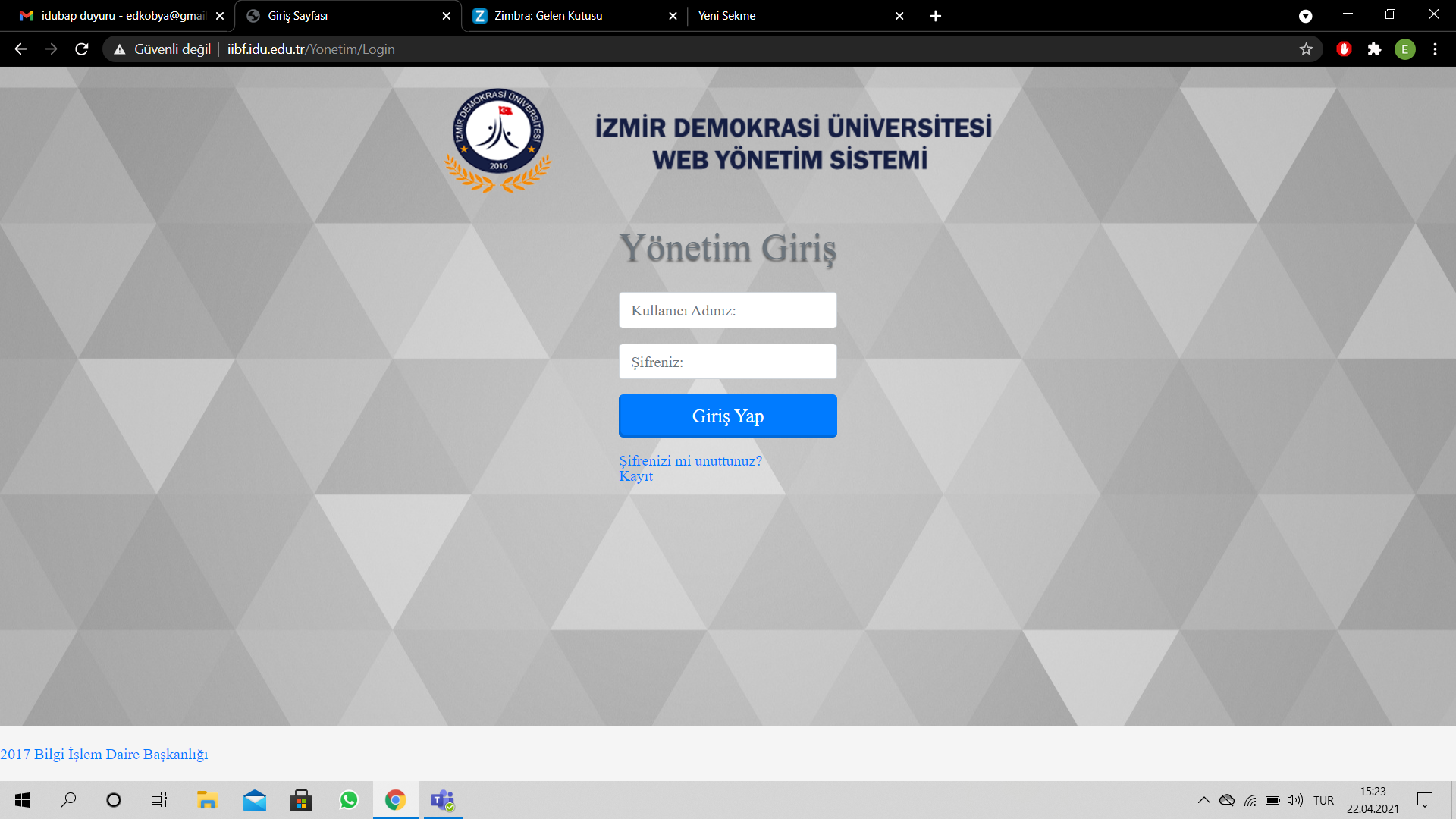 Birim sayfanızdan Yönetim’Giriş yapınız
Ad.soyad@idu.edu.tr
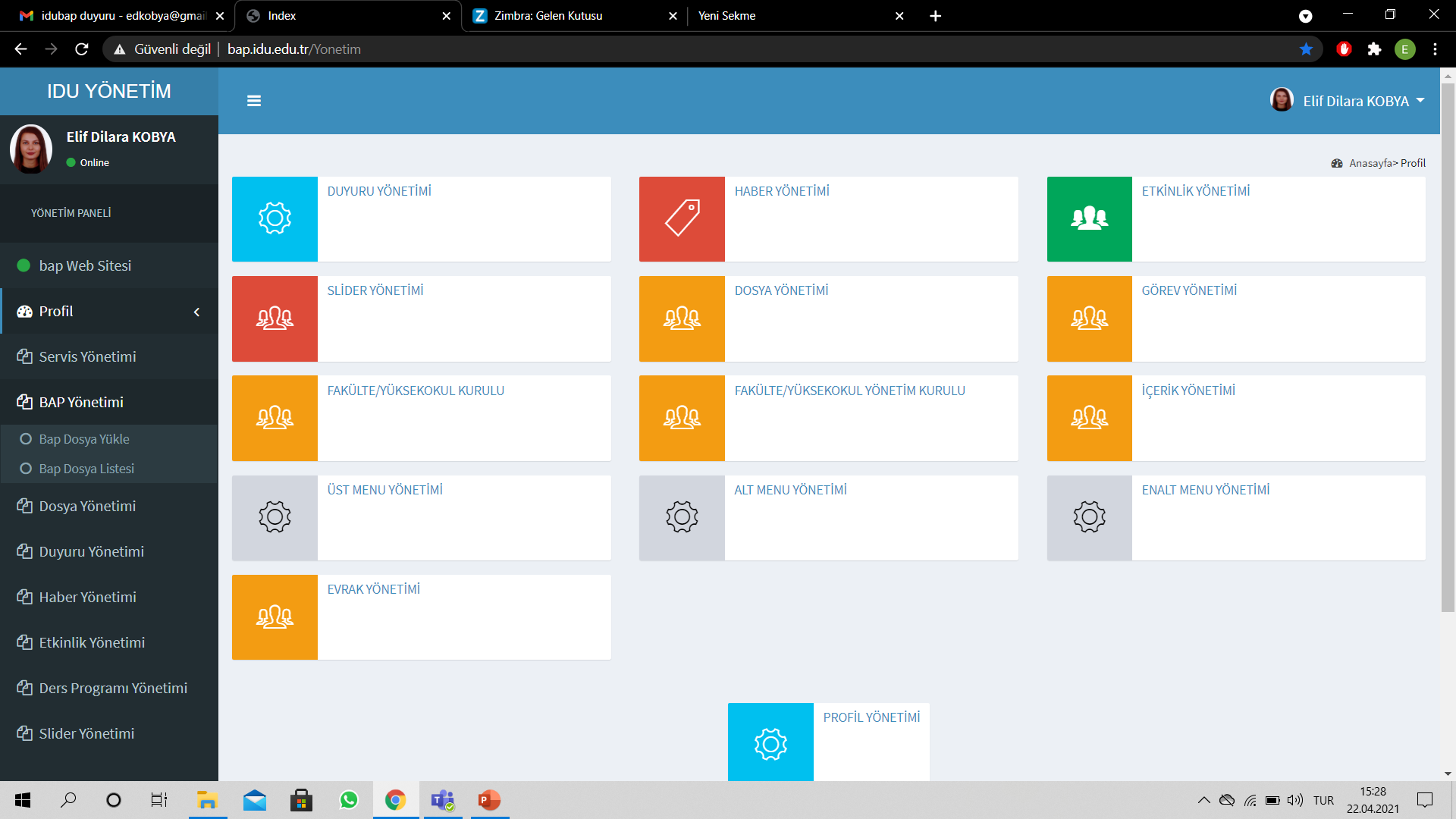 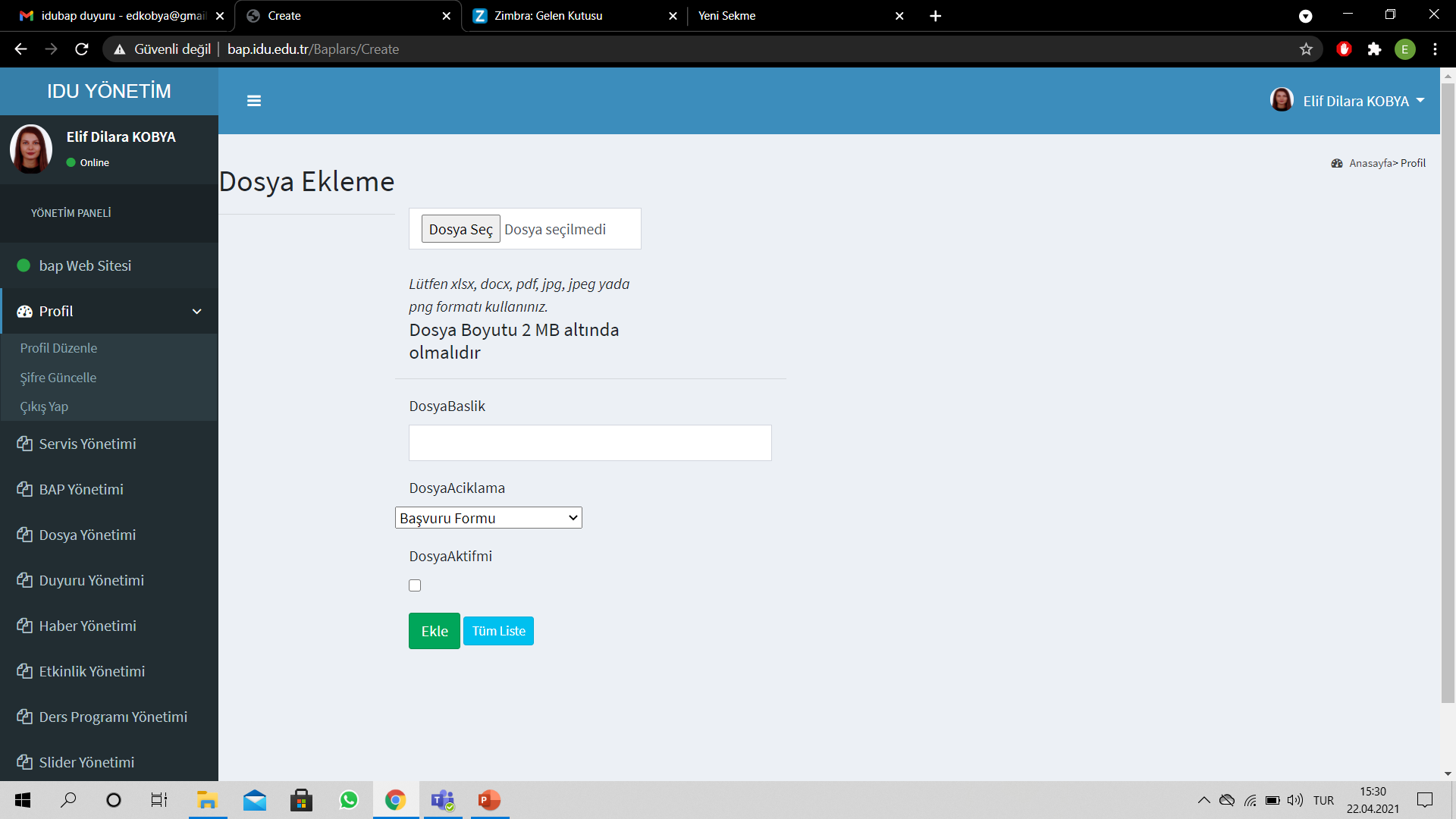